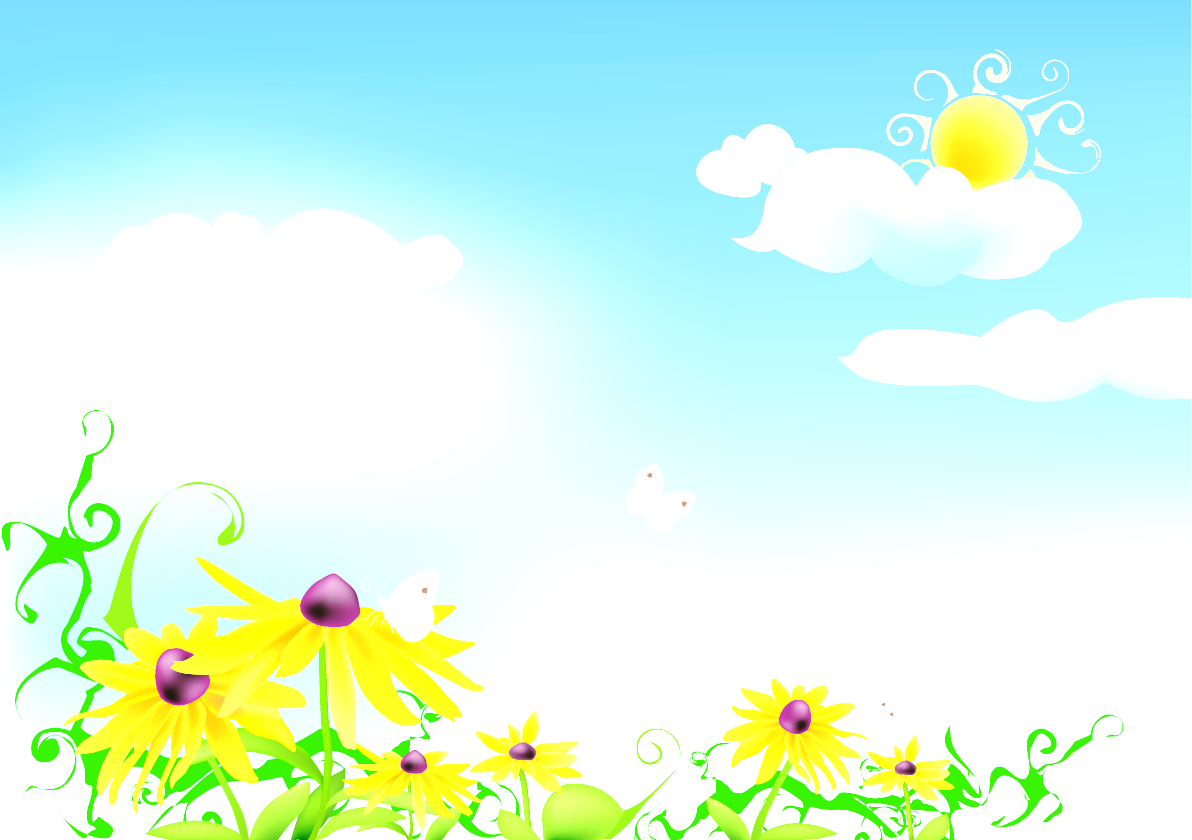 TRƯỜNG TIỂU HỌC 1 TÂN LÂM HƯƠNG
LỚP 2B
NHIỆT LIỆT CHÀO ĐÓN CÁC THẦY, CÔ GIÁO VỀ DỰ GIỜ, THĂM LỚP
Giáo viên: Trần Thị Nguyệt
Thứ tư, ngày 6 tháng 11 năm 2024
Thứ tư, ngày 6 tháng 11 năm 2024
Phiếu học tập số 1
Thứ tư, ngày 6 tháng 11 năm 2024BÀI HỌC STEMChủ đề: THƯỚC GẤP
Thứ tư, ngày 6 tháng 11 năm 2024BÀI HỌC STEMChủ đề: THƯỚC GẤP
- Thước gấp gồm nhiều đoạn, mỗi đoạn có độ dài đúng 10 cm và có chia các vạch đều nhau 1 cm và có ghi rõ số đo tại mỗi vạch
	- Độ dài của thước gấp khi mở ra là từ 30 cm đến 50 cm
	- Khi sử dụng, có thể mở ra và gấp thước lại dễ dàng.
Thứ tư, ngày 6 tháng 11 năm 2024BÀI HỌC STEMChủ đề: THƯỚC GẤP
Tiêu chí của thước gấp
	- Thước gấp gồm nhiều đoạn, mỗi đoạn có độ dài đúng 10 cm và có chia các vạch đều nhau 1 cm và có ghi rõ số đo tại mỗi vạch
	- Độ dài của thước gấp khi mở ra là từ 30 cm đến 50 cm
	- Khi sử dụng, có thể mở ra và gấp thước lại dễ dàng.
Thứ tư, ngày 6 tháng 11 năm 2024BÀI HỌC STEMChủ đề: THƯỚC GẤP
Phiếu học tập số 2

Yêu cầu 1: Thước gấp có cấu tạo và cách sử dụng như thế nào?
Thứ tư, ngày 6 tháng 11 năm 2024BÀI HỌC STEMChủ đề: THƯỚC GẤP
- Thước gấp có cấu tạo từ các đoạn thước ghép lại với nhau. Mỗi đoạn thước có thể dài 10cm. Trên mỗi đoạn thước có chia vạch cm.
- Mỗi đoạn thước được kết nối với nhau bởi các khớp nối, có thể xoay được hoặc mở ra và xếp lại dễ dàng.
Thứ tư, ngày 6 tháng 11 năm 2024BÀI HỌC STEMChủ đề: THƯỚC GẤP
Phiếu học tập số 2

Yêu cầu 2: Em hãy đo và vẽ một đoạn thước thể hiện 10cm có chia các vạch đều nhau 1cm
Thứ tư, ngày 6 tháng 11 năm 2024BÀI HỌC STEMChủ đề: THƯỚC GẤP
Đề- xi- mét
Đề- xi- mét là một đơn vị đo 
Đề- xi- mét viết tắt là dm 
1 dm              
             Mét
Mét là một đơn vị đo độ dài
Mét viết là m 
1 m
độ dài
10 cm = ... dm
= ...    cm;
10
1
10
= ...    dm;
1 m = ...   cm;
100
10 dm = ...  m;
1
100 cm = ...  m
1
Thứ tư, ngày 6 tháng 11 năm 2024BÀI HỌC STEMChủ đề: THƯỚC GẤP
Em hãy thảo luận nhóm vẽ mô hình thước gấp, đề xuất chọn vật liệu để làm thước gấp
Thứ tư, ngày 6 tháng 11 năm 2024BÀI HỌC STEMChủ đề: THƯỚC GẤP
Thực hành
Thứ tư, ngày 6 tháng 11 năm 2024BÀI HỌC STEMChủ đề: THƯỚC GẤP
Đánh giá sản phẩm
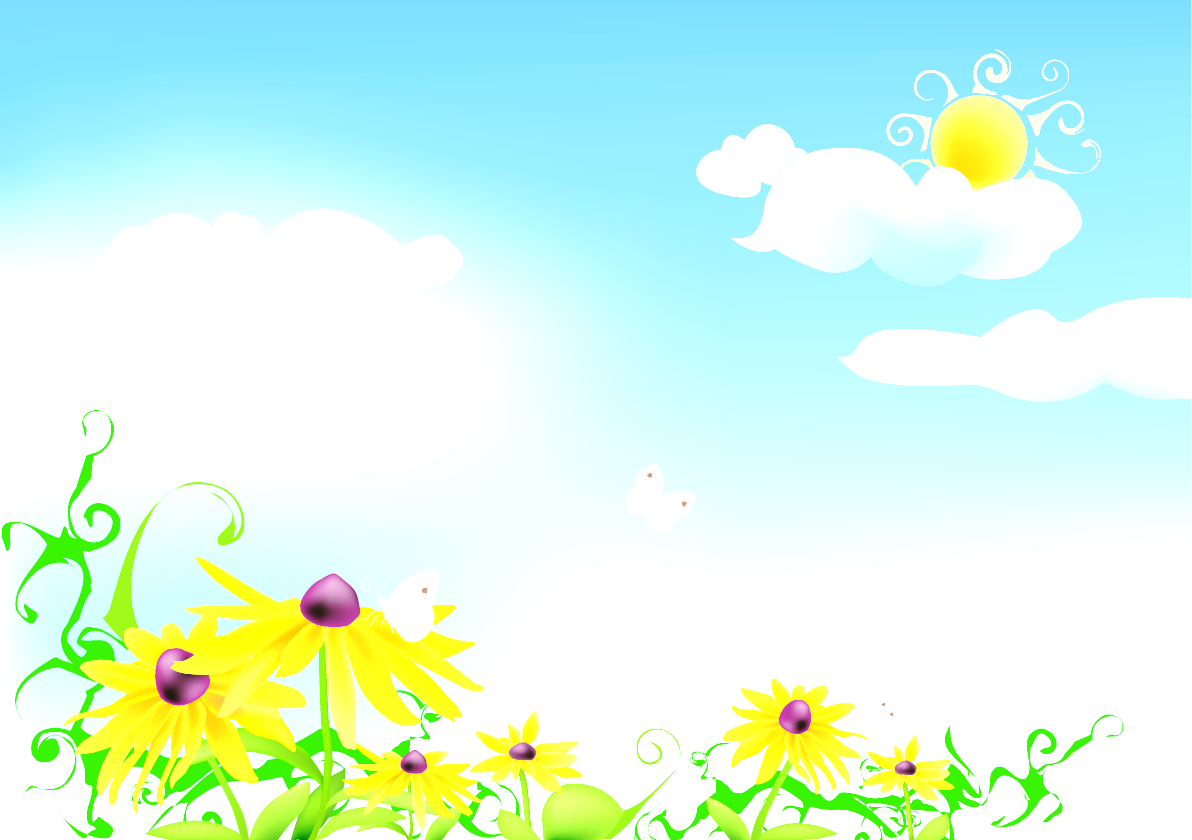 XIN CHÂN THÀNH CẢM ƠN!